Postavení začínajících učitelů z pohledu ředitele školy
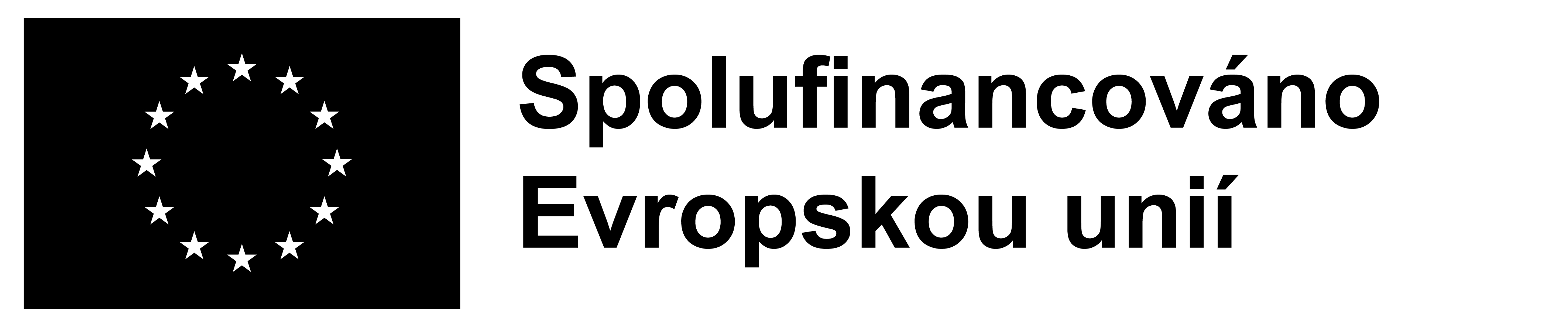 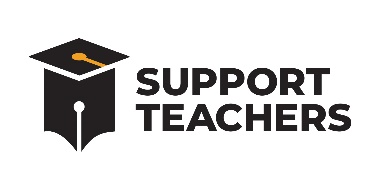 Jan Pavelka, ředitel ZŠ a MŠ Šilheřovice
Začínající učitel z pozice ředitele školy

Pozice „začínajícího učitele“ je možné chápat ze dvou základních hledisek: 
Nikdy před nástupem do „naší“ školy neučil (absolvent)
Učitel sice již vykonával pedagogickou praxi, ale ne příliš dlouho (před delším časem)

Jakou podporu bude nově příchozí kolega potřebovat? 
Jak vhodně ji nastavit? 
Co může využít ředitel pro nastavení této podpory?
Adaptační období učitele je období od vzniku prvního pracovního poměru učitele do skončení 2 let trvání pracovního poměru k právnické osobě vykonávající činnost školy. 

Adaptační období se týká pouze těch učitelů, kteří poprvé nastupují do zaměstnání učitele, nikoli učitelů, kteří nastupují na nové  pracoviště (přestupují do jiné školy). 

Ředitel školy vždy musí určit uvádějícího učitele, který podporuje začínajícího učitele po dobu jeho  adaptačního období.  

Uvádějící učitel zejména metodicky vede začínajícího učitele po dobu jeho adaptačního období,  průběžně a pravidelně s ním hodnotí jeho přímou pedagogickou činnost a výkon prací souvisejících s přímou pedagogickou činností a seznamuje ho s činností školy a s její dokumentací.
Uvádějící učitel  má být především zkušeným pedagogem a měl by mít také vhodné mentorské kompetence pro  práci  s dospělými. Je méně podstatné, zda vyučuje stejný nebo obdobný předmět jako začínající učitel. 

Na zajištění adaptačního období budou školám poskytovány finanční prostředky na základě normativu  dle školského zákona (§ 161 odst. 1). Tyto prostředky jsou využitelné zejména na ohodnocení  uvádějících učitelů nebo na jejich vzdělávání, zejména v oblasti mentoringu a dovednosti práce  s dospělými, případně zaměření na další dovednosti specifické pro adaptační období. K zajištění adaptačního období je poskytována taktéž metodická podpora ze strany MŠMT a Národního pedagogického institutu.
Kvalitní uvádějící učitel by měl být: 

Pracovitý
Nápaditý
Zodpovědný
Důsledný
Komunikativní
Empatický
Kolegiální, důvěryhodný
Kamarádský (aby se začínající učitel nebál přijít pro radu)
Kompetentní (odborně, metodicky, v oblasti ICT, aj.)
Průběh adaptačního období – jak by mělo vypadat z pohledu ředitele?

Nově nastupující učitel by se měl postupně seznámit s prostředím školy, zaměstnanci školy, „školní legislativou“ a školními dokumenty (směrnice, plány, atd.)
Vhodně komunikovat se žáky, kolegy, rodiči, vedením školy a ostatními účastníky VVP.
Nastavit si konkrétní cíle ve výchovně – vzdělávacím procesu a tyto postupně naplňovat. Adaptovat různé metody a formy práce se třídou naplnění klíčových kompetencí u žáků.  
Motivovat žáky k lepším výkonům. Začít využívat zpětné vazby pro sebezdokonalení se.
OMEZENÍ PŘI VÝBĚRU VHODNÉHO UČITELE (ze strany ředitele): 

KVALIFIKACE (zajištění odbornosti)
DÉLKA PRAXE UCHAZEČE – RŮZNORODOST JE VÝHODOU?
OSOBNÍ SYMPATIE
SITUACE NA TRHU PRÁCE
REFERENCE
FINANCE – MOTIVACE UČITELE?
PSYCHOTESTY – UKÁZKOVÁ HODINA?
HUJÍK, VIDLÁKOVÁ, ŠTEFANOVÁ, J. KREJČÍ
CO BY POMOHLO NÁM ŘEDITELŮM?

VÝBORNÍ METODICI A MENTOROVÉ V KRAJÍCH
MOŽNOST FINANČNĚ MOTIVOVAT UVÁDĚJÍCÍ UČITELE
MOŽNOST SNÍŽIT ÚVAZEK UVÁDĚJÍCÍHO UČITELE (NAPŘ. 2 HODINY TÝDNĚ)
STUDENTI VŠ V RÁMCI PRAXE ZASTUPUJÍ CHYBĚJÍCÍ UČITELE VE MĚSTĚ (VIZ FINSKO) – STÁŽE
VHODNÉ DVPP – ZAMĚŘENÉ NA ZAČÍNAJÍCÍ PEDAGOGY 
FAKULTNÍ ŠKOLY – JEJICH VÝBĚR? 
Podpora začínajících zástupců a ředitelů…
DĚKUJI VÁM ZA POZORNOST…
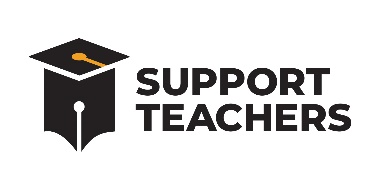 Prezentace vznikla v rámci projektu programu Erasmus+ KA220-SCH – Partnerská spolupráce na školním vzdělávacím projektu „Rozvoj systému podpory pro začínající učitele“ (Podpora učitelů), projekt č. 2021-1-LV01-KA220-SCH-000024284.
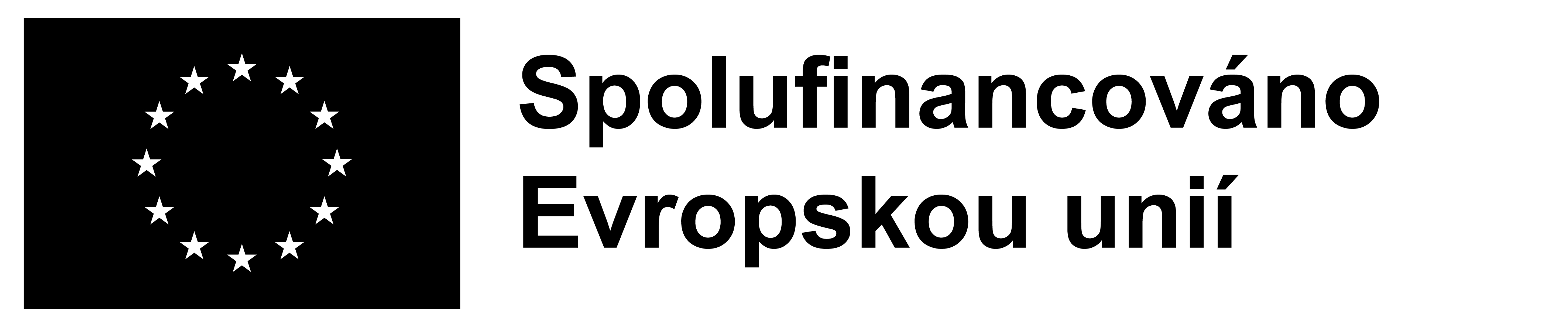 Financováno Evropskou unií. Názory vyjádřené jsou názory autora a neodráží nutně oficiální stanovisko Evropské unie či Evropské výkonné agentury pro vzdělávání a kulturu (EACEA).  Evropská unie ani EACEA za vyjádřené názory nenese odpovědnost.